Нефтеюганское районное муниципальное
дошкольное образовательное бюджетное учреждение 
«Детский сад Солнышко»




Интегрированное занятие для детей 
старшего дошкольного возраста
с использованием STEM-технологии
«Путешествие с Незнайкой»



                                                                                Воспитатель Саргина 
                                                                                       Кристина Александровна







п. Сентябрьский, 2023 г.
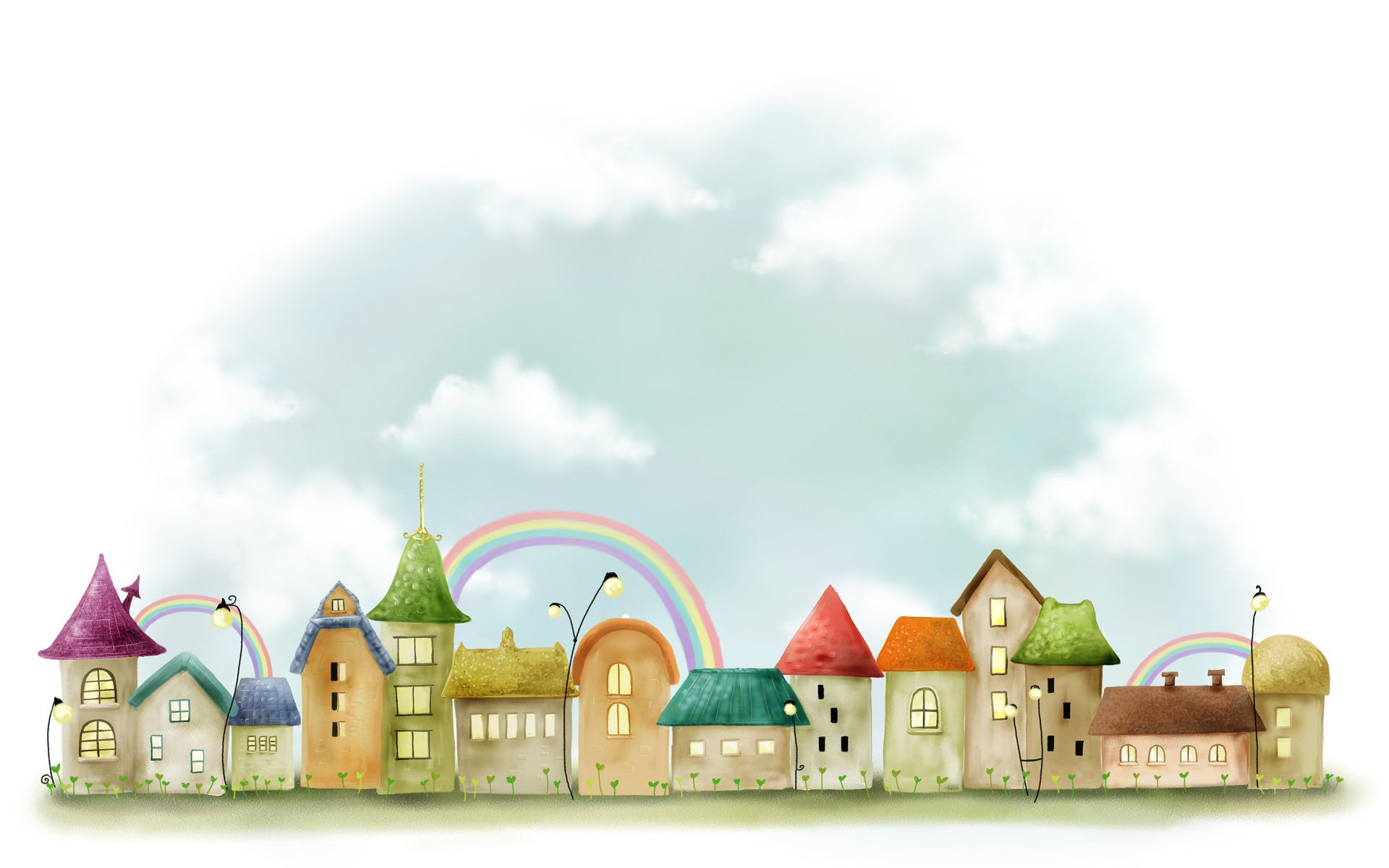 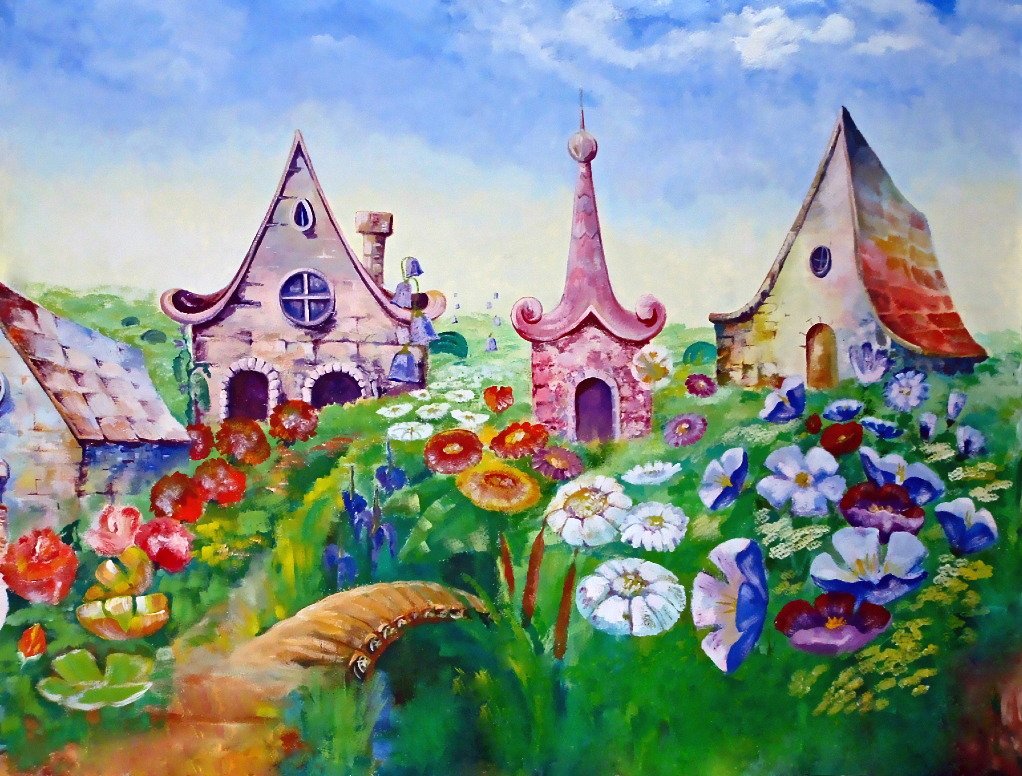 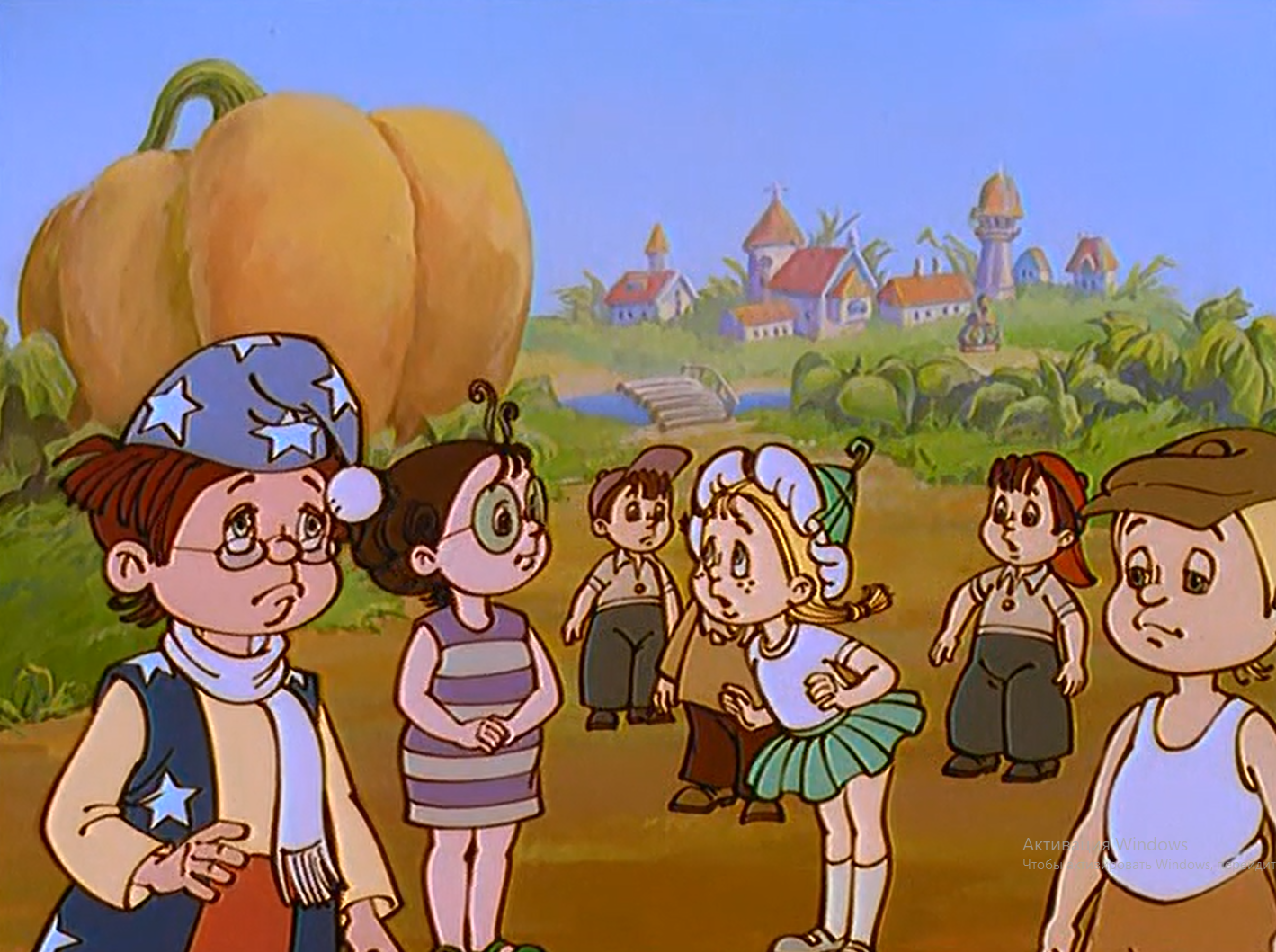 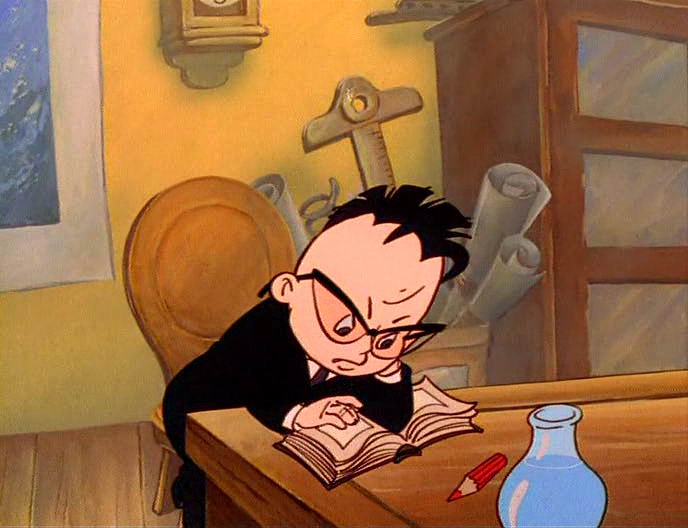 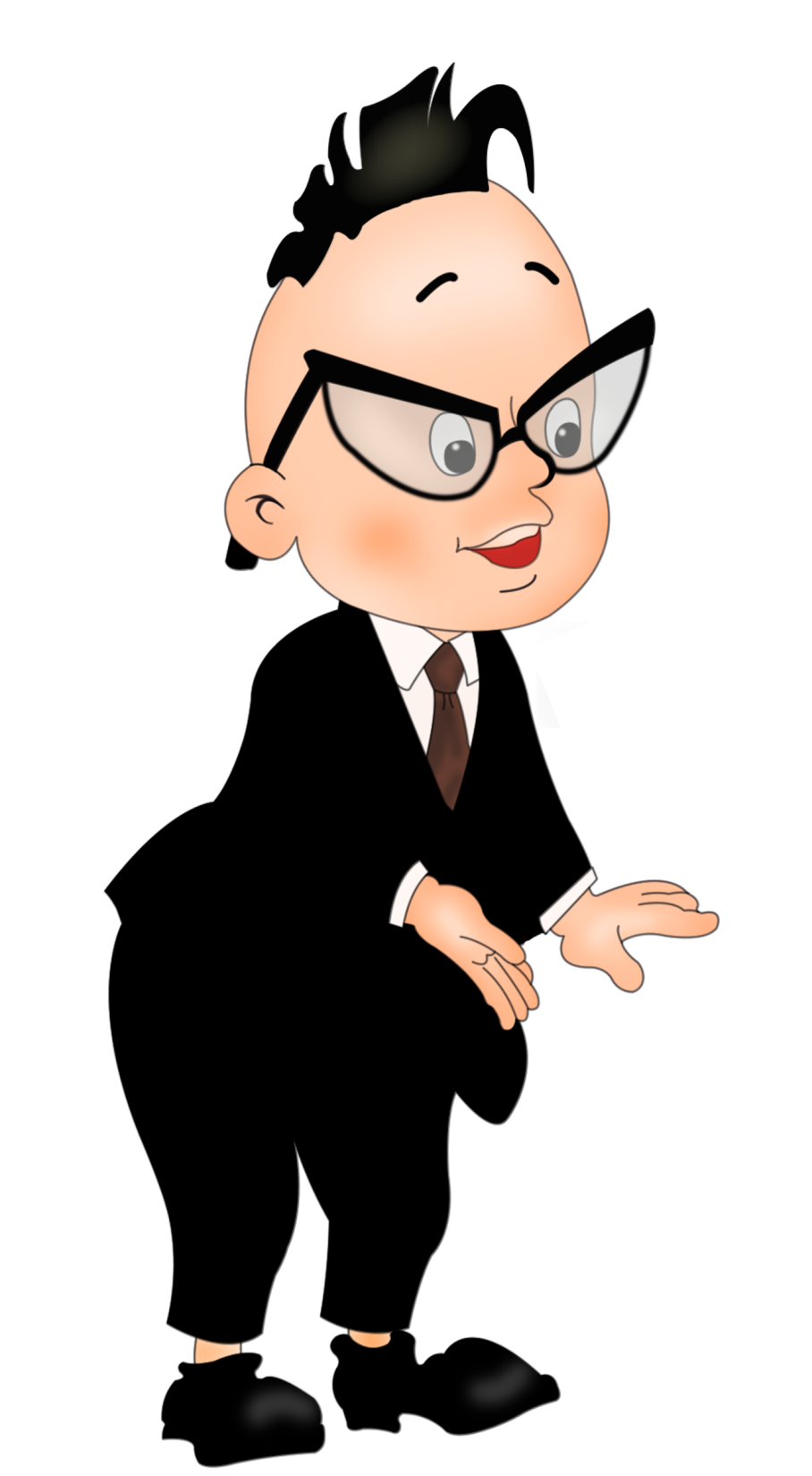 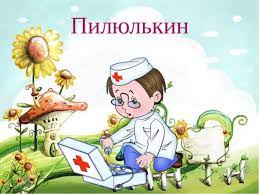 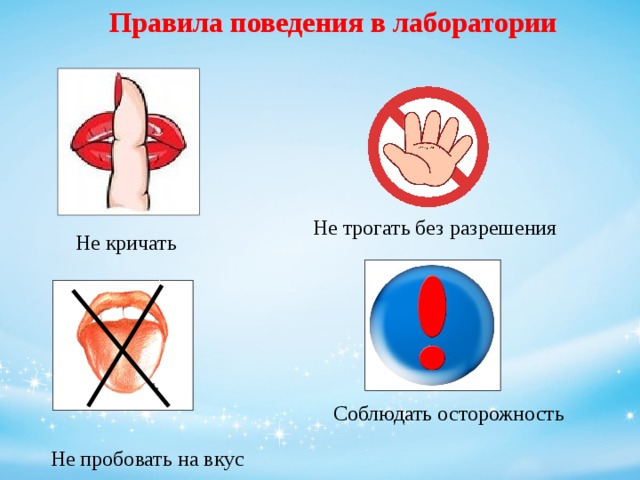 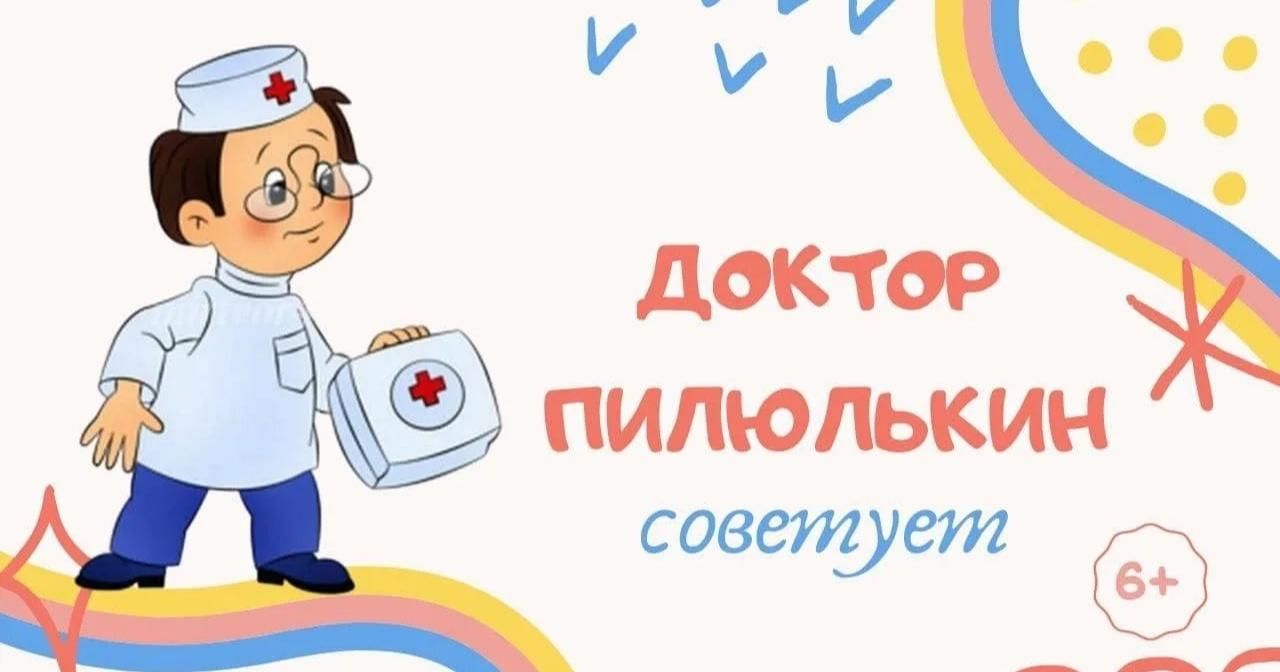 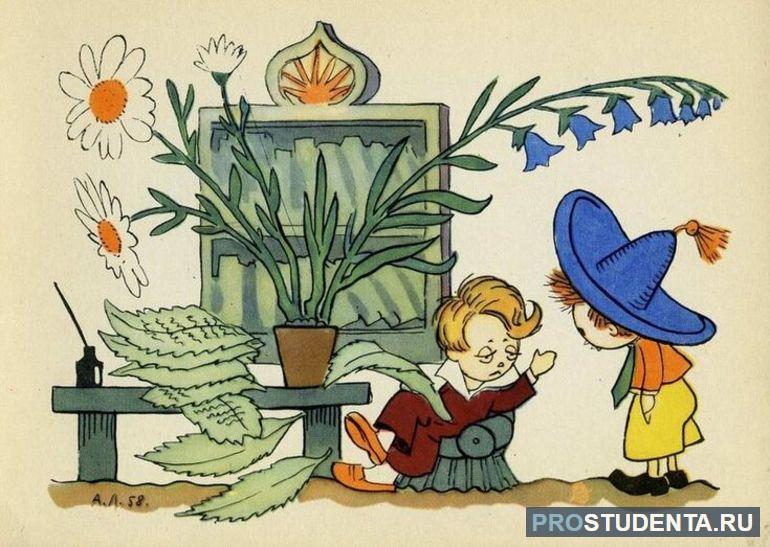 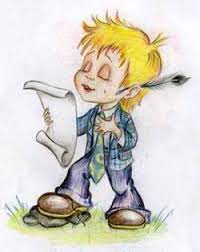 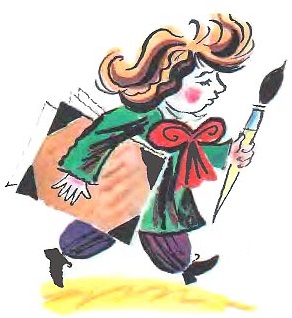 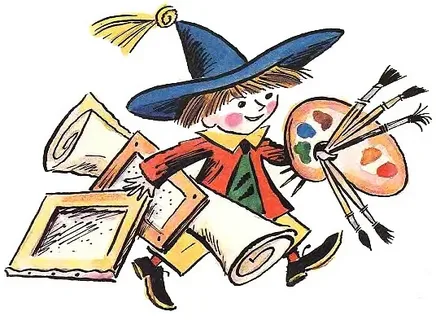 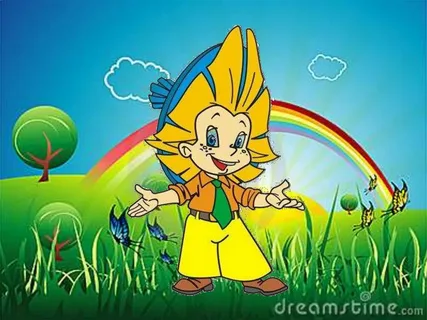 С
Спасибо, Ребята!
Вы отлично справились
с заданиями.